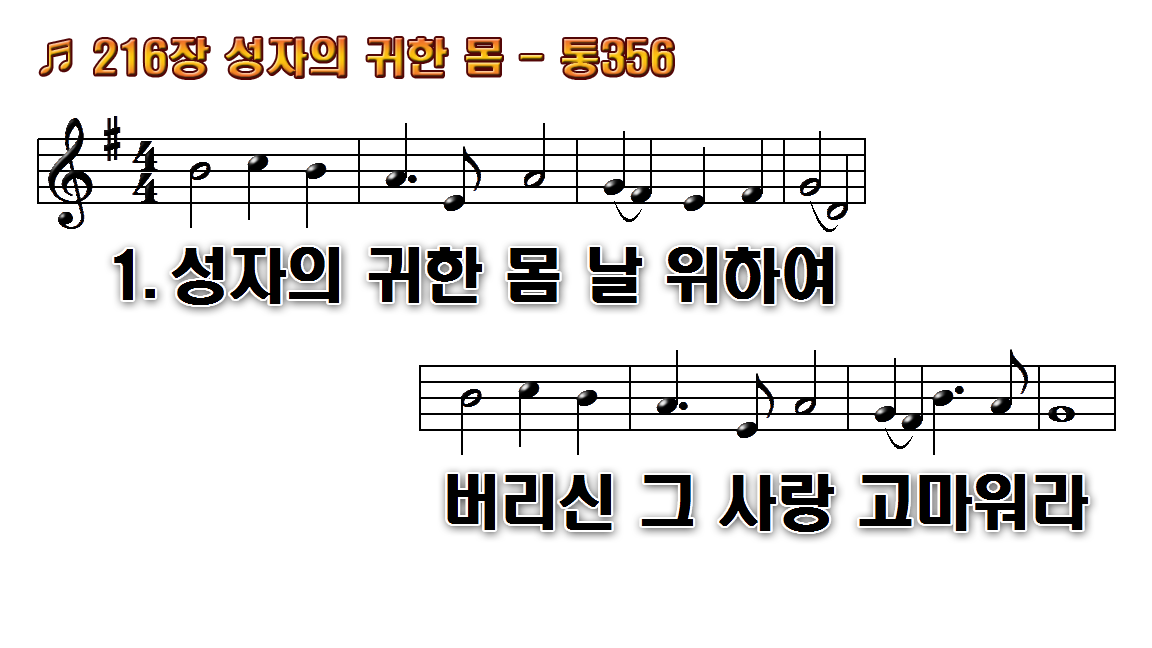 1.성자의 귀한 몸 날 위하여
2.지금도 날 위해 간구하심 이
3.주님의 십자가 나도 지고
4.만 가지 은혜를 받았으니 내
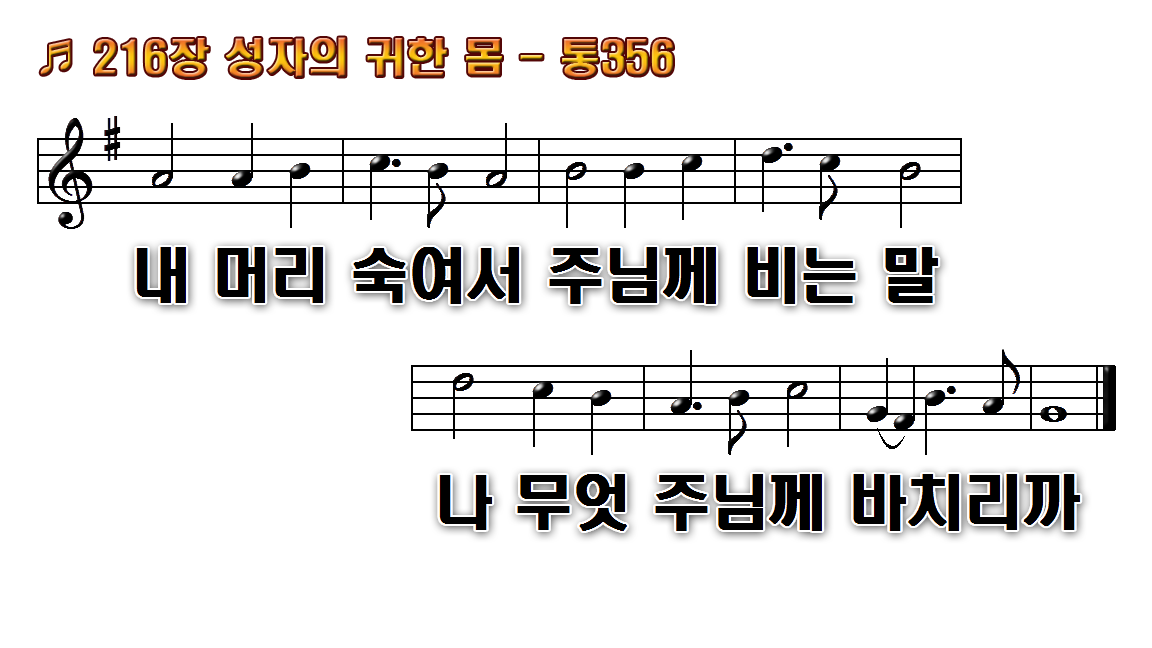 1.성자의 귀한 몸 날 위하여
2.지금도 날 위해 간구하심 이
3.주님의 십자가 나도 지고
4.만 가지 은혜를 받았으니 내
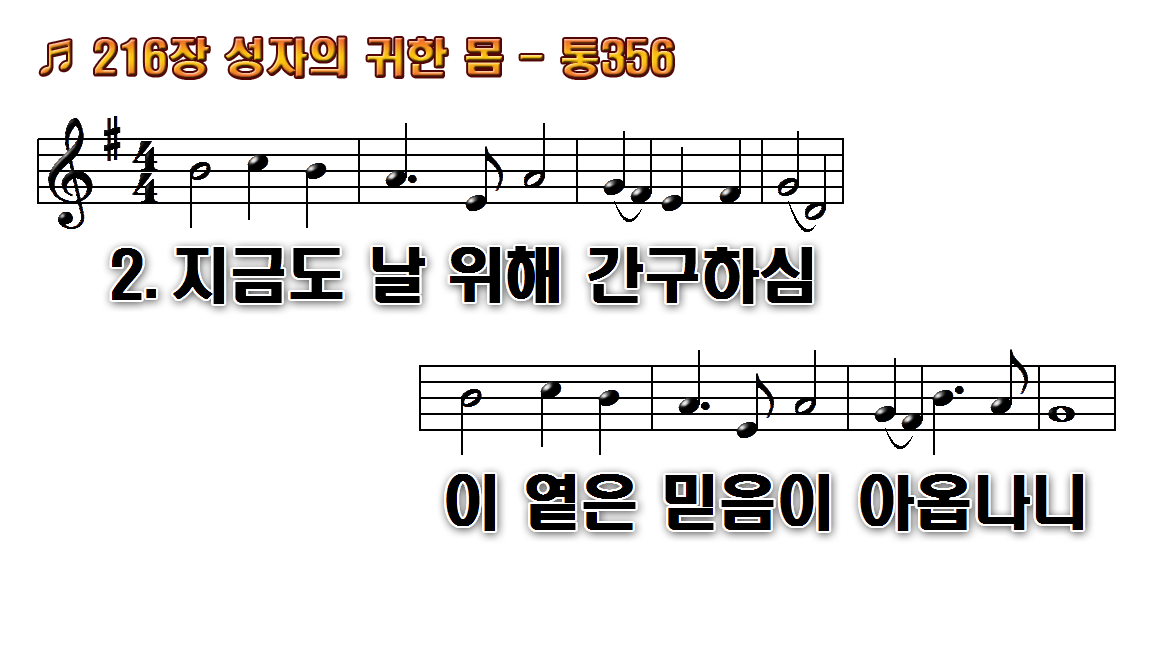 1.성자의 귀한 몸 날 위하여
2.지금도 날 위해 간구하심 이
3.주님의 십자가 나도 지고
4.만 가지 은혜를 받았으니 내
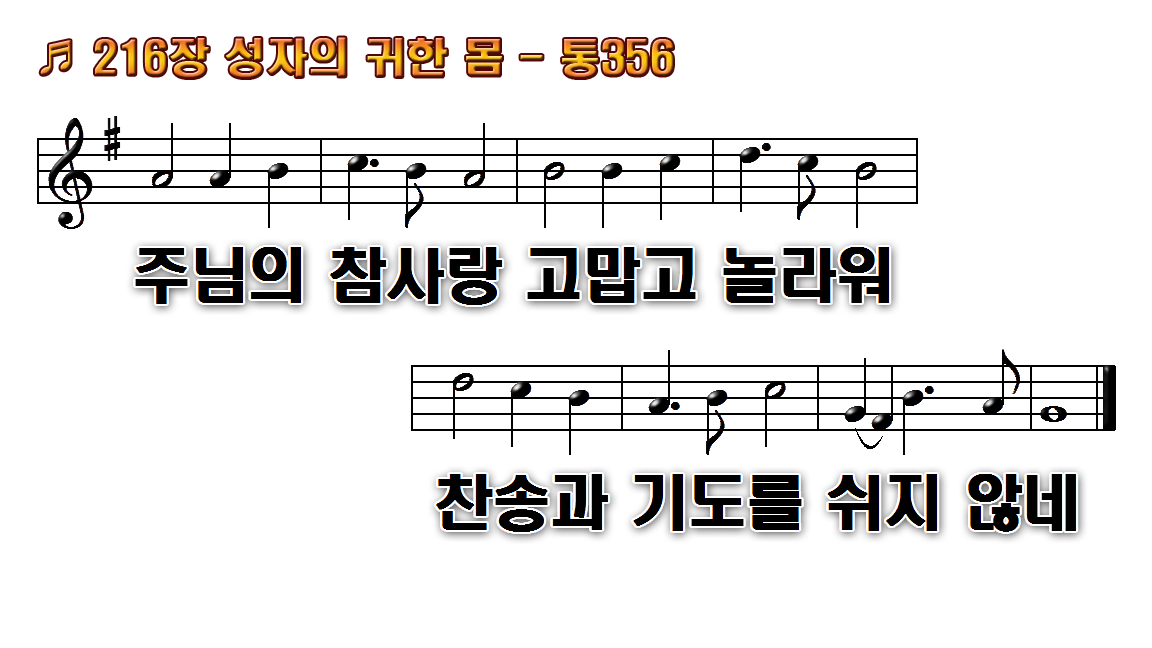 1.성자의 귀한 몸 날 위하여
2.지금도 날 위해 간구하심 이
3.주님의 십자가 나도 지고
4.만 가지 은혜를 받았으니 내
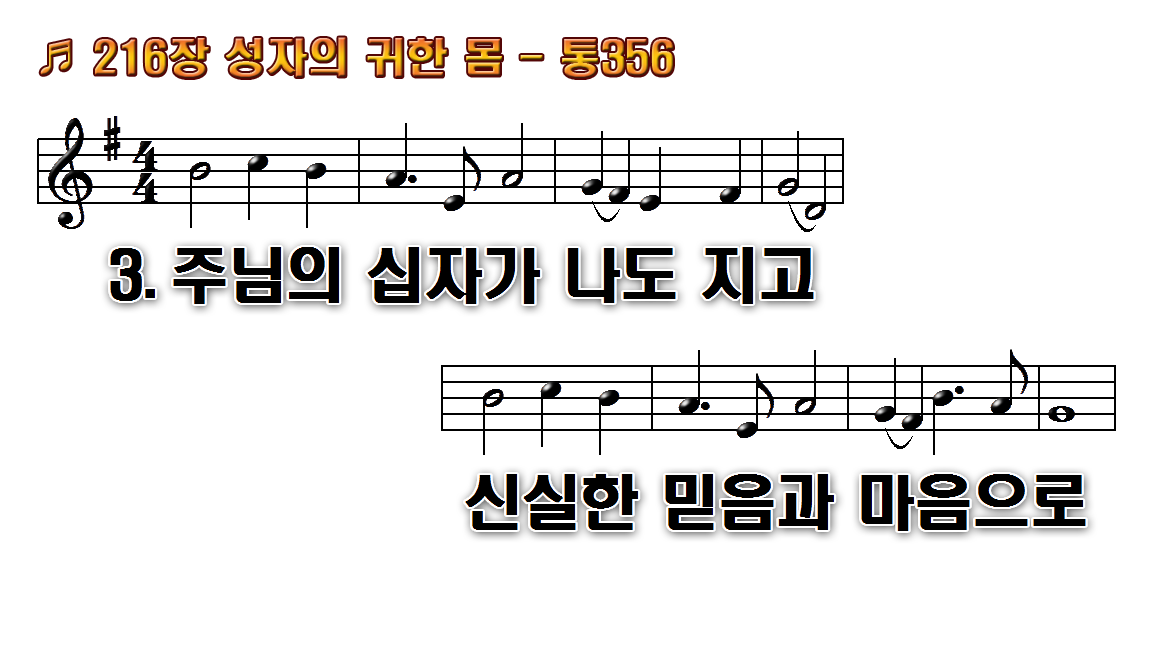 1.성자의 귀한 몸 날 위하여
2.지금도 날 위해 간구하심 이
3.주님의 십자가 나도 지고
4.만 가지 은혜를 받았으니 내
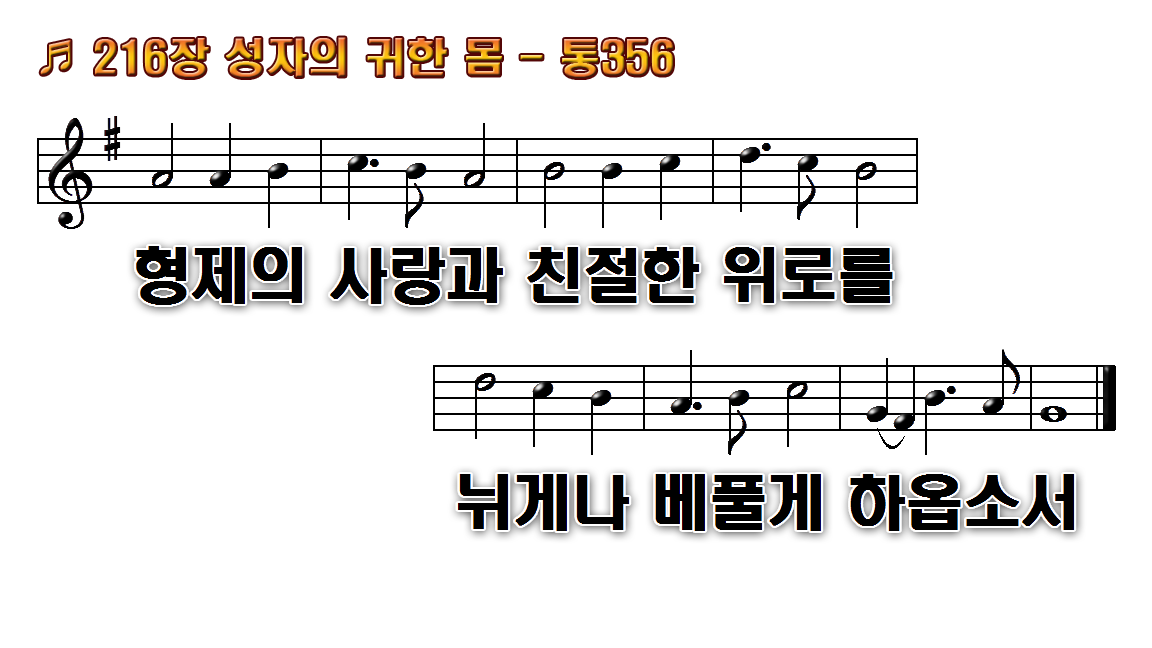 1.성자의 귀한 몸 날 위하여
2.지금도 날 위해 간구하심 이
3.주님의 십자가 나도 지고
4.만 가지 은혜를 받았으니 내
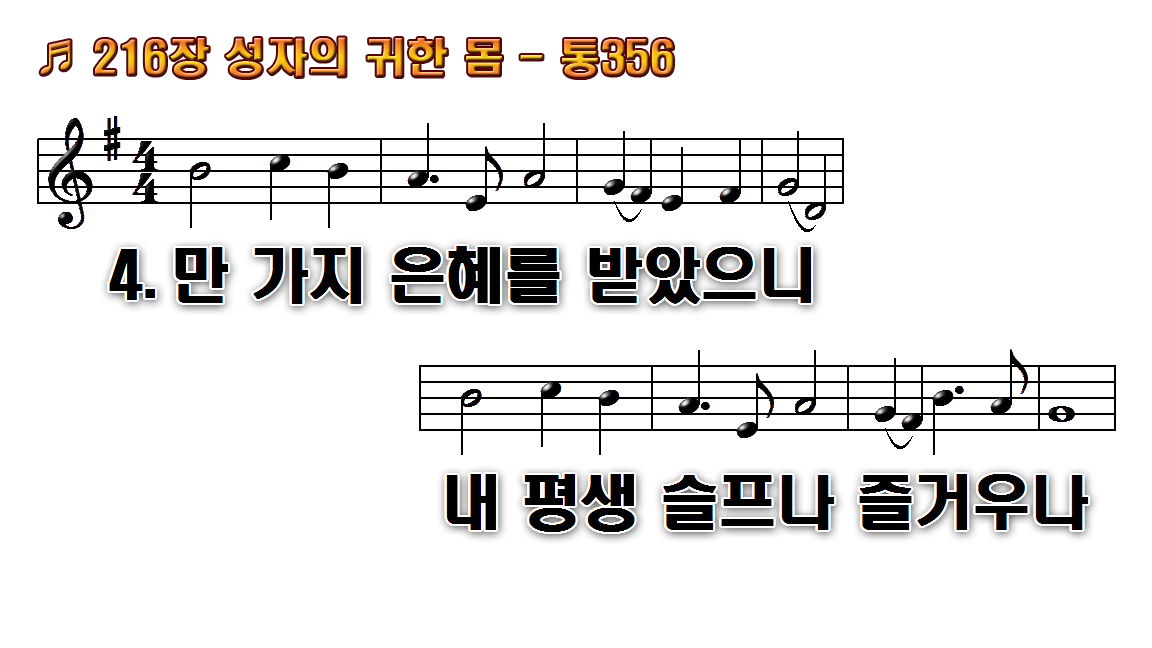 1.성자의 귀한 몸 날 위하여
2.지금도 날 위해 간구하심 이
3.주님의 십자가 나도 지고
4.만 가지 은혜를 받았으니 내
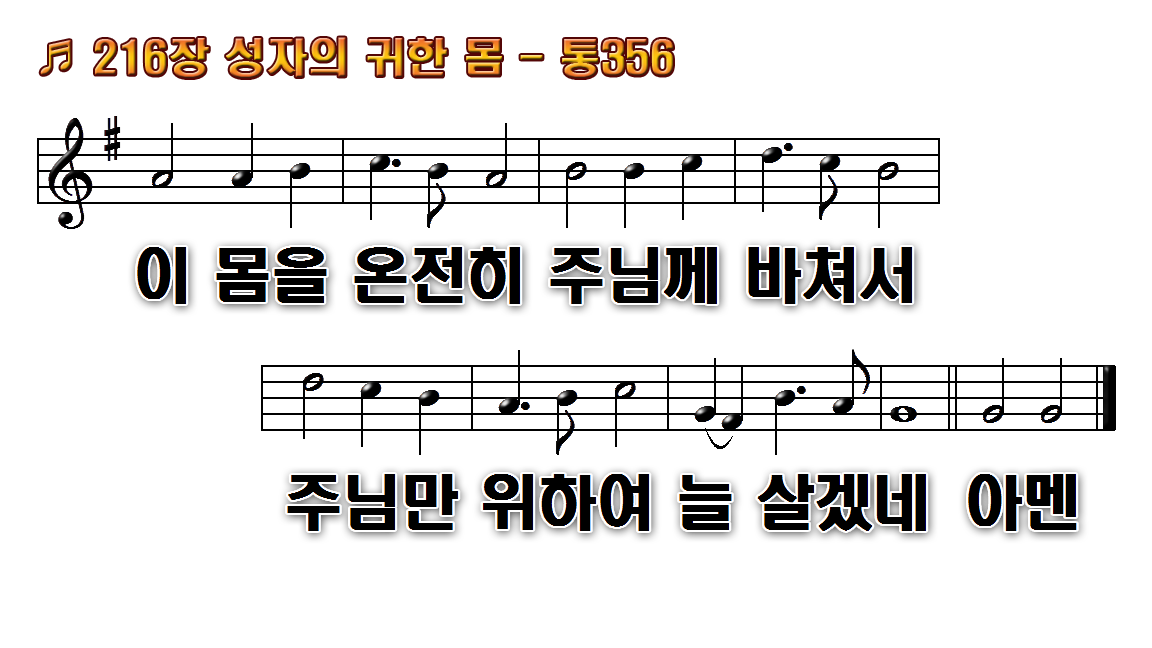 1.성자의 귀한 몸 날 위하여
2.지금도 날 위해 간구하심 이
3.주님의 십자가 나도 지고
4.만 가지 은혜를 받았으니 내
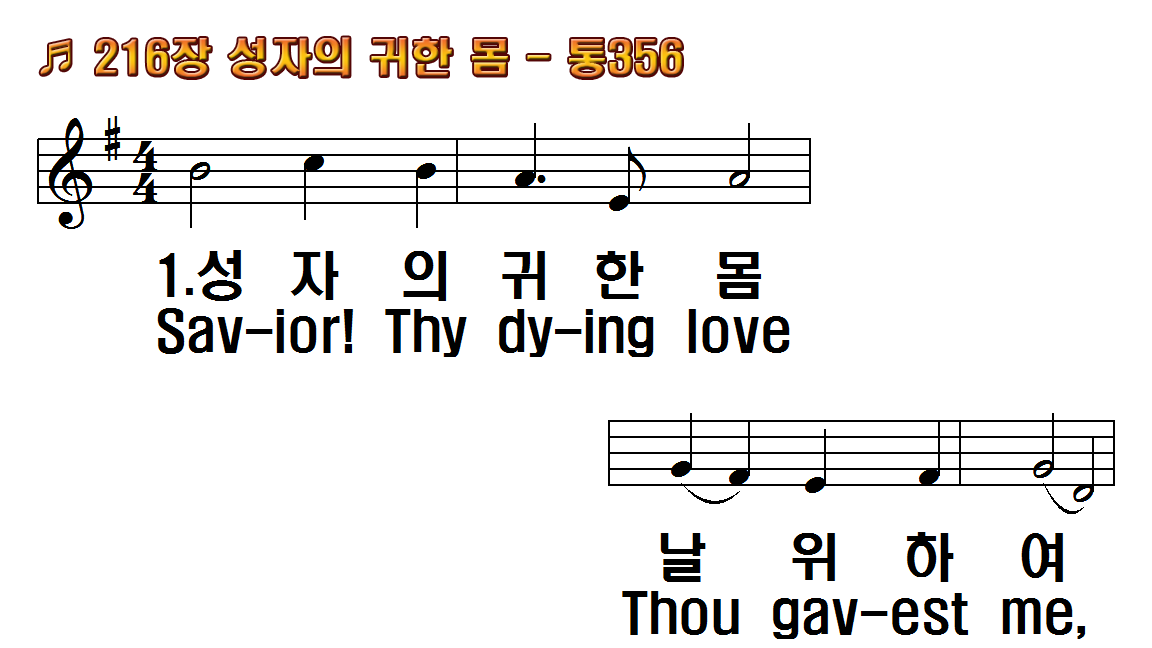 1.성자의 귀한 몸 날 위하여
2.지금도 날 위해 간구하심
3.주님의 십자가 나도 지고
4.만가지 은혜를 받았으니
1.Savior! Thy dying love
2.At the blest mercyseat,
3.Give me a faithful heart,
4.All that I am and have,
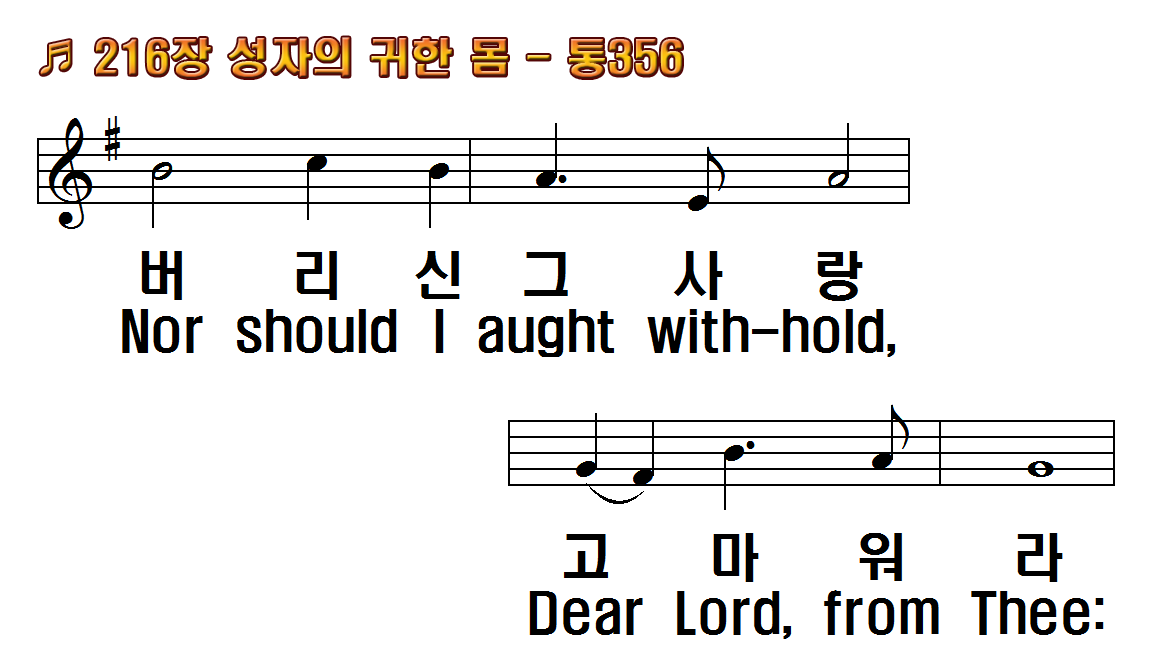 1.성자의 귀한 몸 날 위하여
2.지금도 날 위해 간구하심
3.주님의 십자가 나도 지고
4.만가지 은혜를 받았으니
1.Savior! Thy dying love
2.At the blest mercyseat,
3.Give me a faithful heart,
4.All that I am and have,
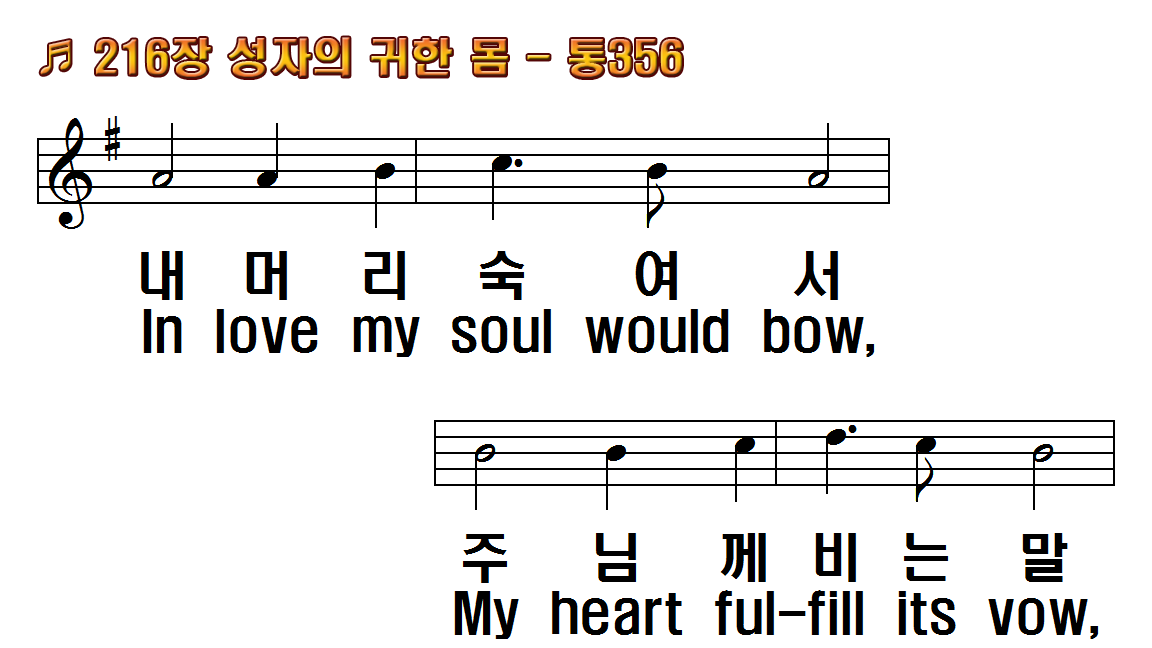 1.성자의 귀한 몸 날 위하여
2.지금도 날 위해 간구하심
3.주님의 십자가 나도 지고
4.만가지 은혜를 받았으니
1.Savior! Thy dying love
2.At the blest mercyseat,
3.Give me a faithful heart,
4.All that I am and have,
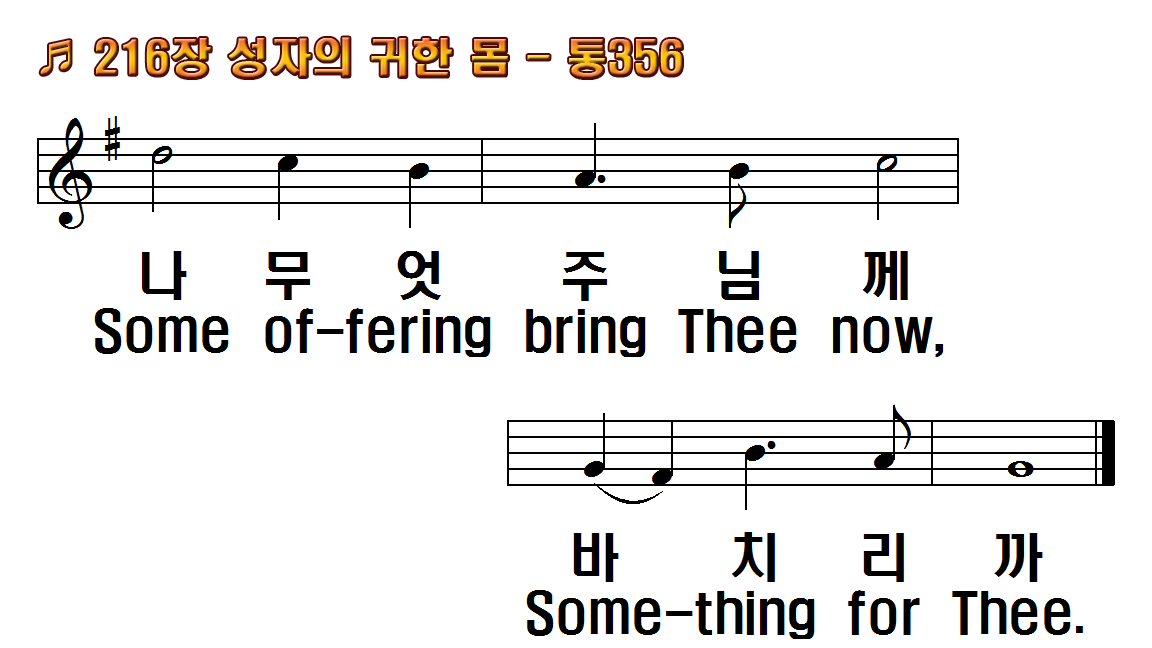 1.성자의 귀한 몸 날 위하여
2.지금도 날 위해 간구하심
3.주님의 십자가 나도 지고
4.만가지 은혜를 받았으니
1.Savior! Thy dying love
2.At the blest mercyseat,
3.Give me a faithful heart,
4.All that I am and have,
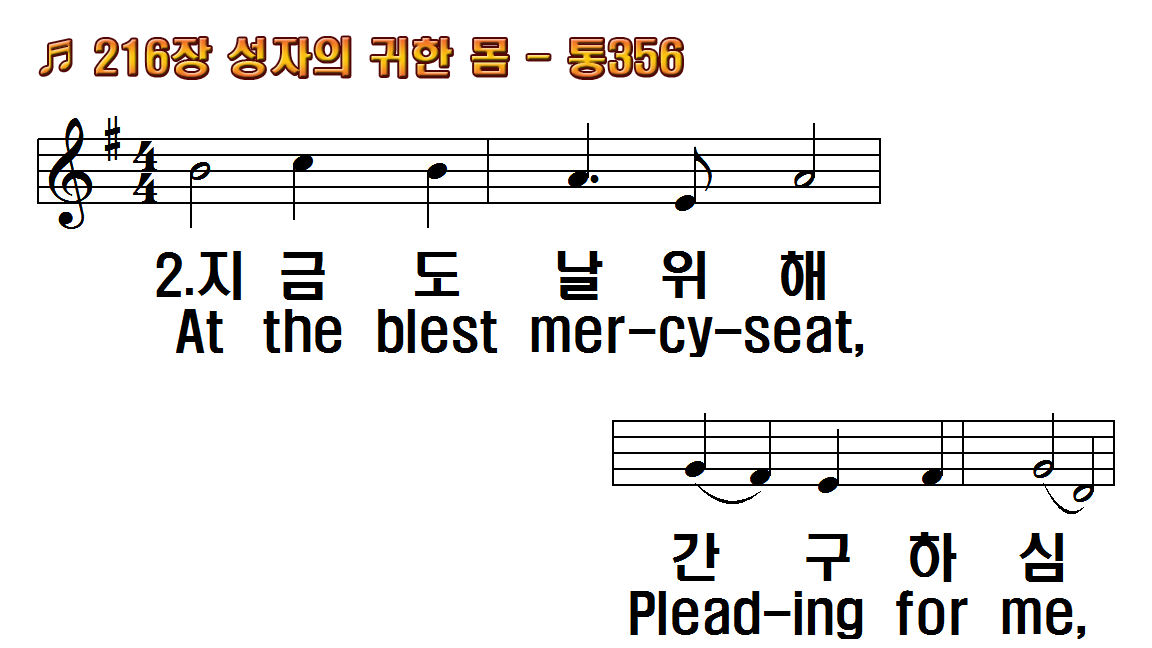 1.성자의 귀한 몸 날 위하여
2.지금도 날 위해 간구하심
3.주님의 십자가 나도 지고
4.만가지 은혜를 받았으니
1.Savior! Thy dying love
2.At the blest mercyseat,
3.Give me a faithful heart,
4.All that I am and have,
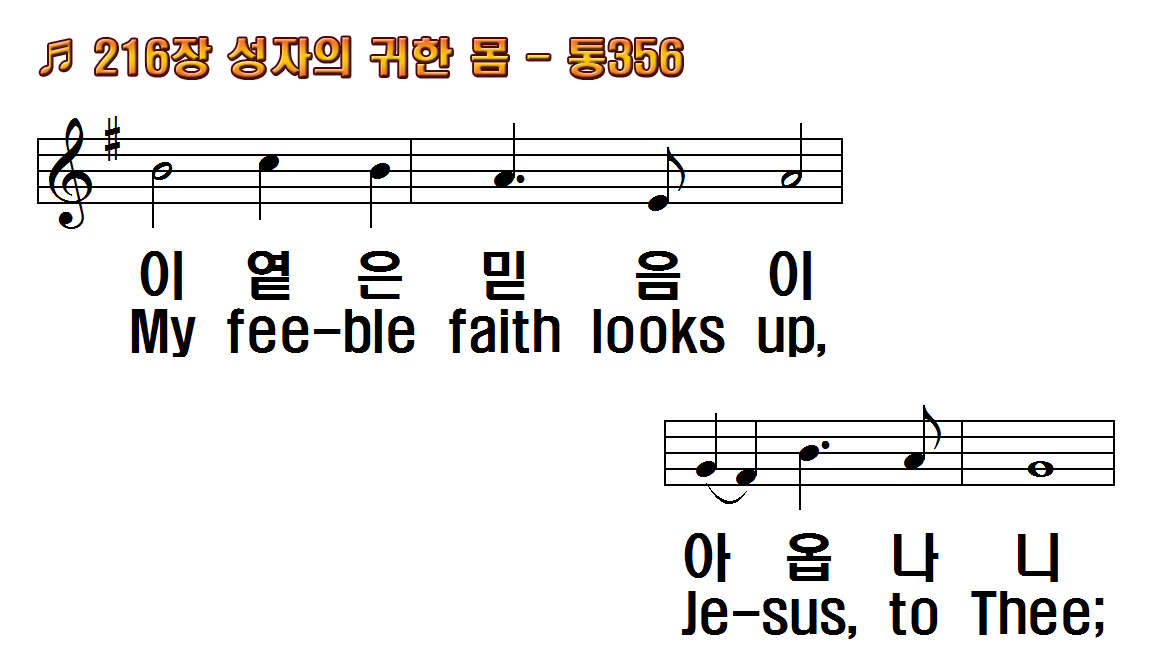 1.성자의 귀한 몸 날 위하여
2.지금도 날 위해 간구하심
3.주님의 십자가 나도 지고
4.만가지 은혜를 받았으니
1.Savior! Thy dying love
2.At the blest mercyseat,
3.Give me a faithful heart,
4.All that I am and have,
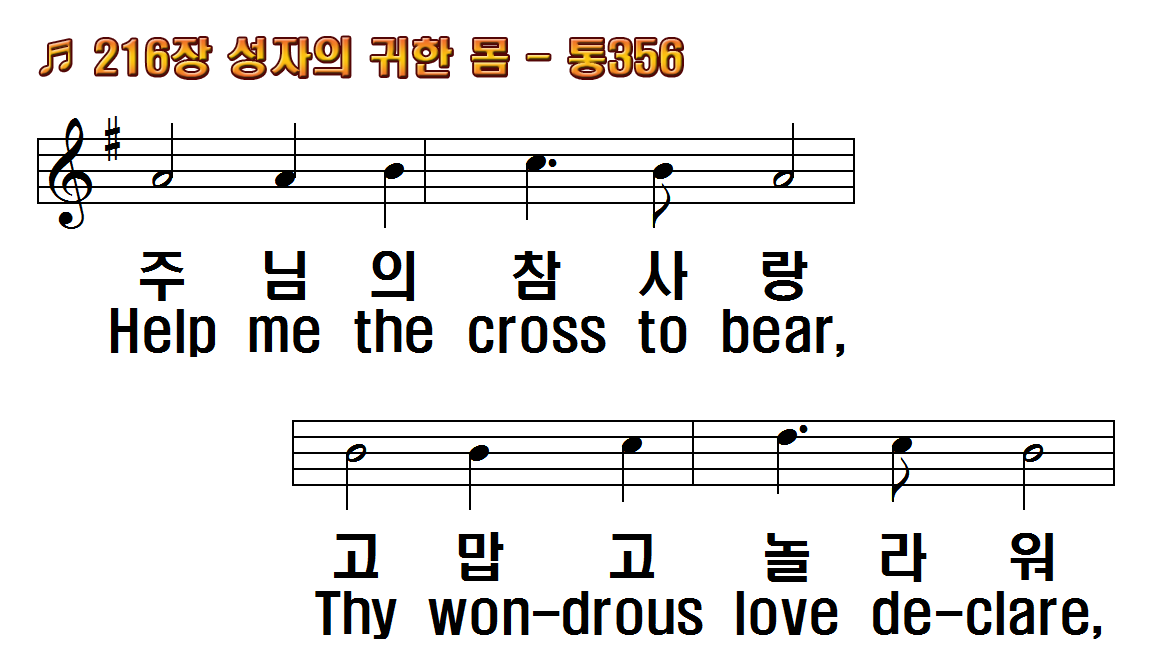 1.성자의 귀한 몸 날 위하여
2.지금도 날 위해 간구하심
3.주님의 십자가 나도 지고
4.만가지 은혜를 받았으니
1.Savior! Thy dying love
2.At the blest mercyseat,
3.Give me a faithful heart,
4.All that I am and have,
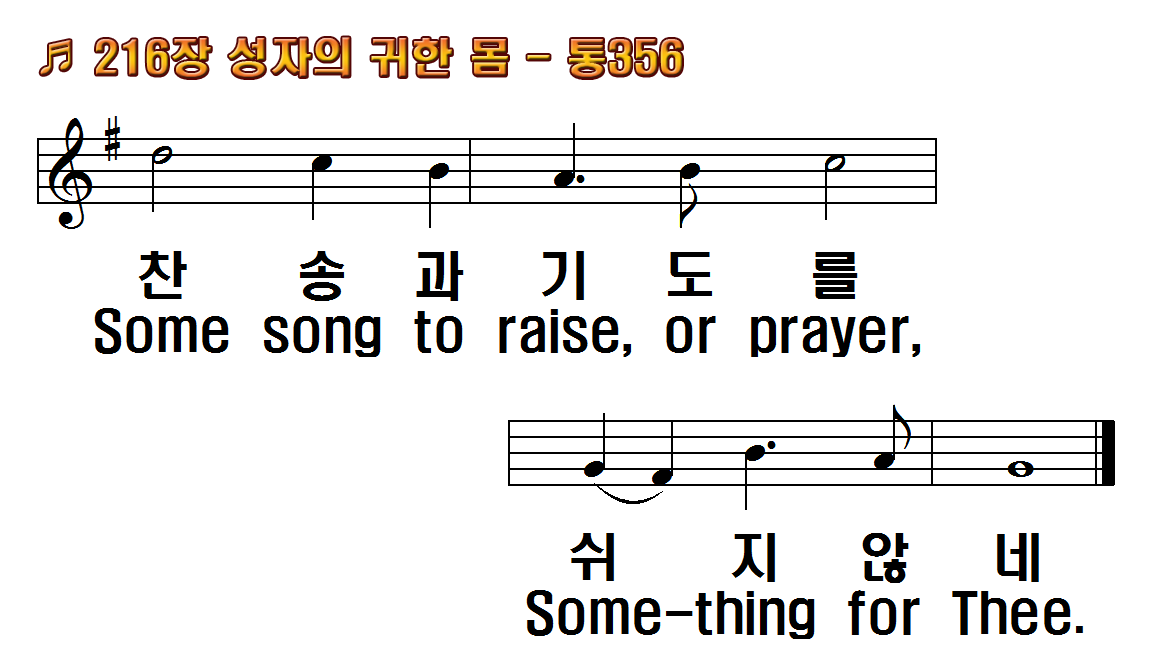 1.성자의 귀한 몸 날 위하여
2.지금도 날 위해 간구하심
3.주님의 십자가 나도 지고
4.만가지 은혜를 받았으니
1.Savior! Thy dying love
2.At the blest mercyseat,
3.Give me a faithful heart,
4.All that I am and have,
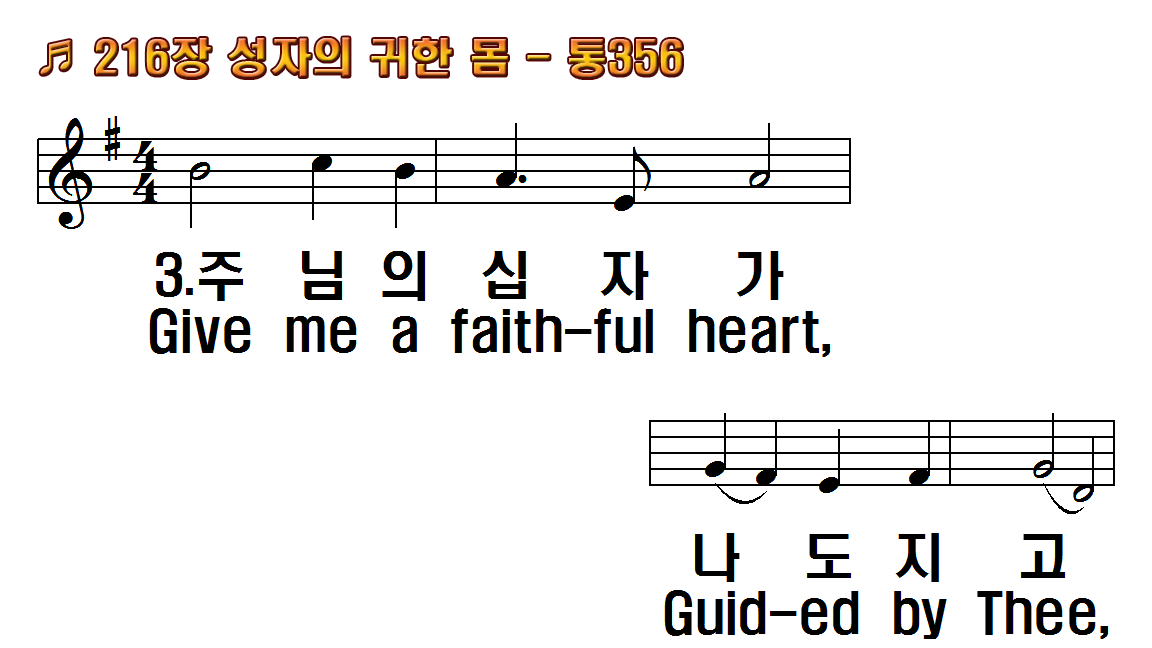 1.성자의 귀한 몸 날 위하여
2.지금도 날 위해 간구하심
3.주님의 십자가 나도 지고
4.만가지 은혜를 받았으니
1.Savior! Thy dying love
2.At the blest mercyseat,
3.Give me a faithful heart,
4.All that I am and have,
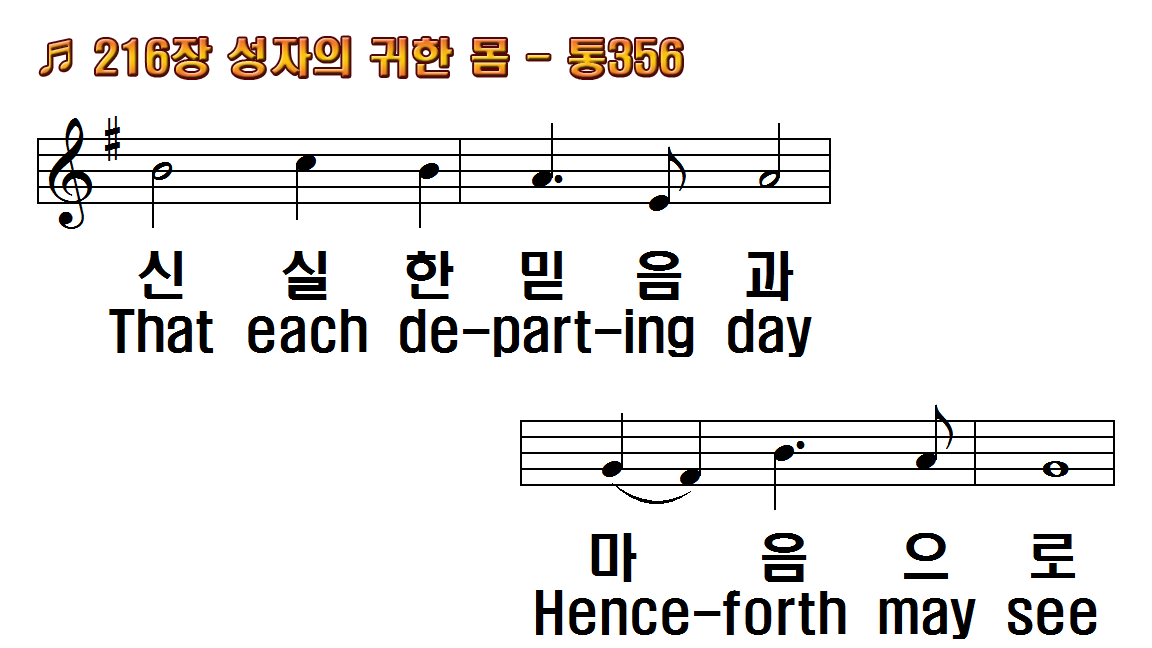 1.성자의 귀한 몸 날 위하여
2.지금도 날 위해 간구하심
3.주님의 십자가 나도 지고
4.만가지 은혜를 받았으니
1.Savior! Thy dying love
2.At the blest mercyseat,
3.Give me a faithful heart,
4.All that I am and have,
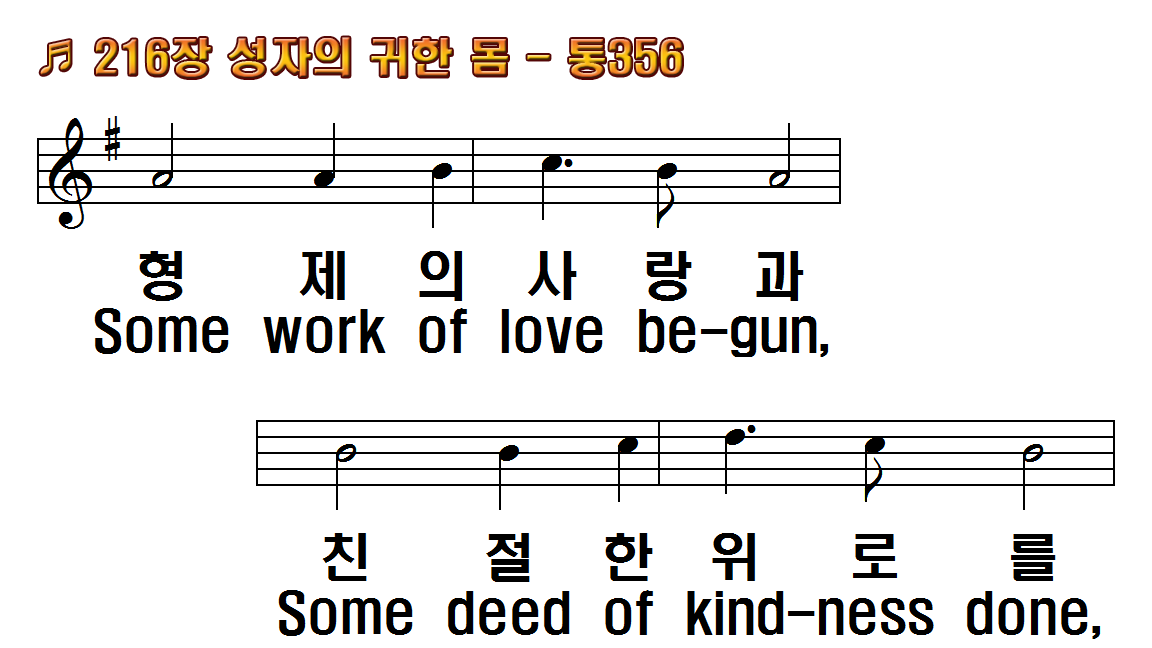 1.성자의 귀한 몸 날 위하여
2.지금도 날 위해 간구하심
3.주님의 십자가 나도 지고
4.만가지 은혜를 받았으니
1.Savior! Thy dying love
2.At the blest mercyseat,
3.Give me a faithful heart,
4.All that I am and have,
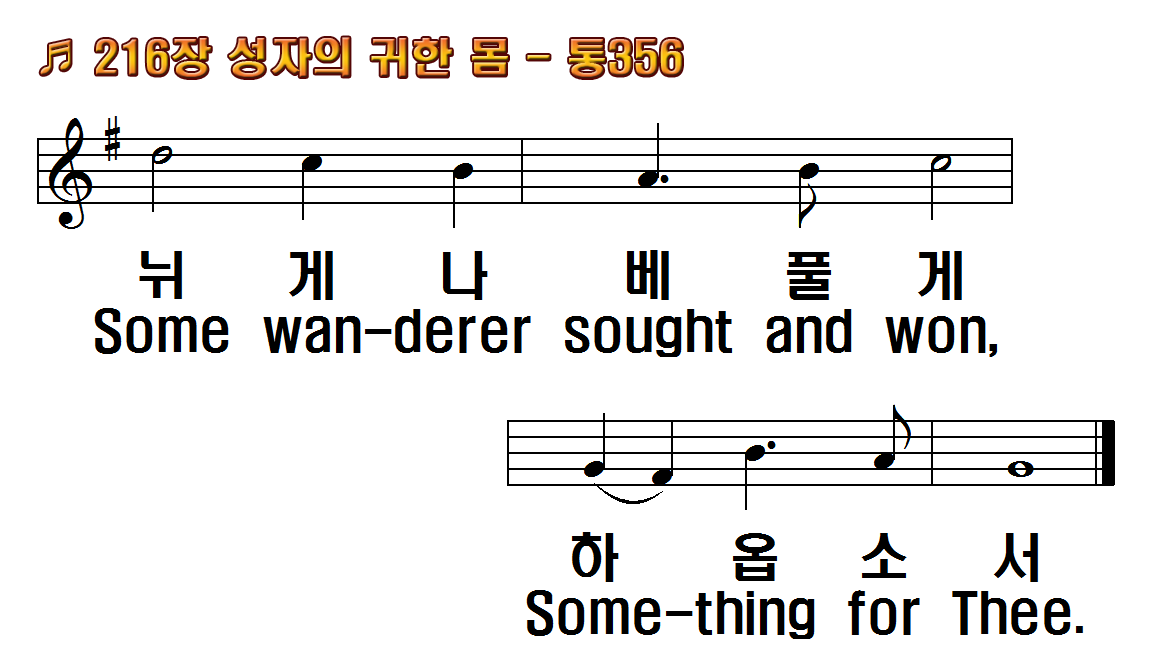 1.성자의 귀한 몸 날 위하여
2.지금도 날 위해 간구하심
3.주님의 십자가 나도 지고
4.만가지 은혜를 받았으니
1.Savior! Thy dying love
2.At the blest mercyseat,
3.Give me a faithful heart,
4.All that I am and have,
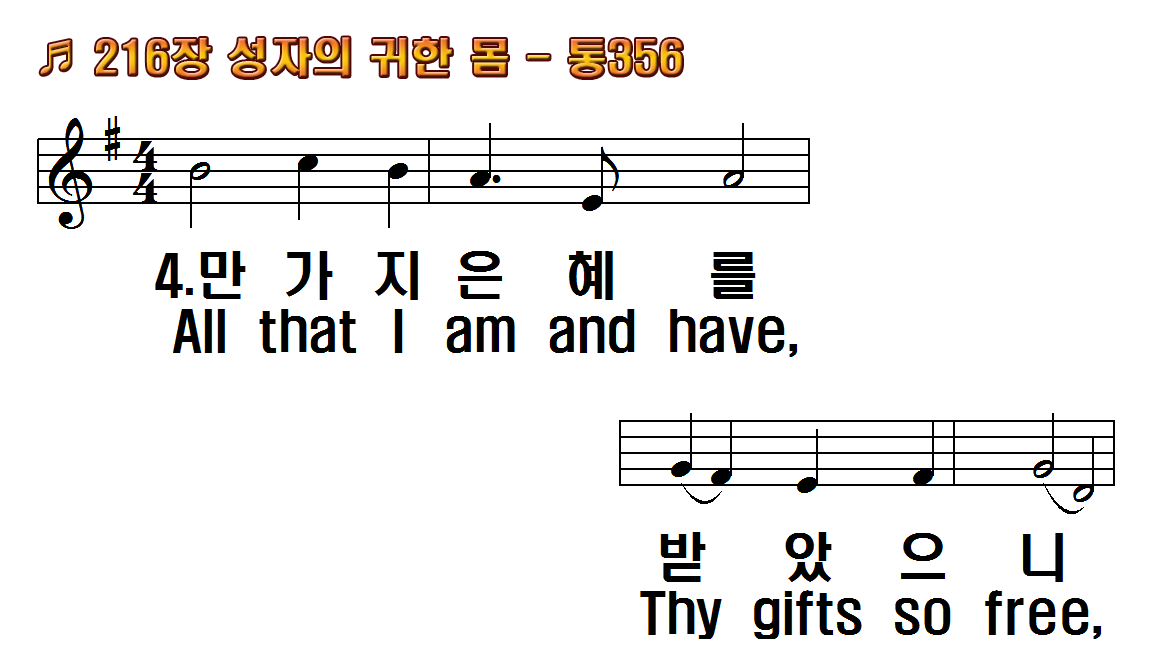 1.성자의 귀한 몸 날 위하여
2.지금도 날 위해 간구하심
3.주님의 십자가 나도 지고
4.만가지 은혜를 받았으니
1.Savior! Thy dying love
2.At the blest mercyseat,
3.Give me a faithful heart,
4.All that I am and have,
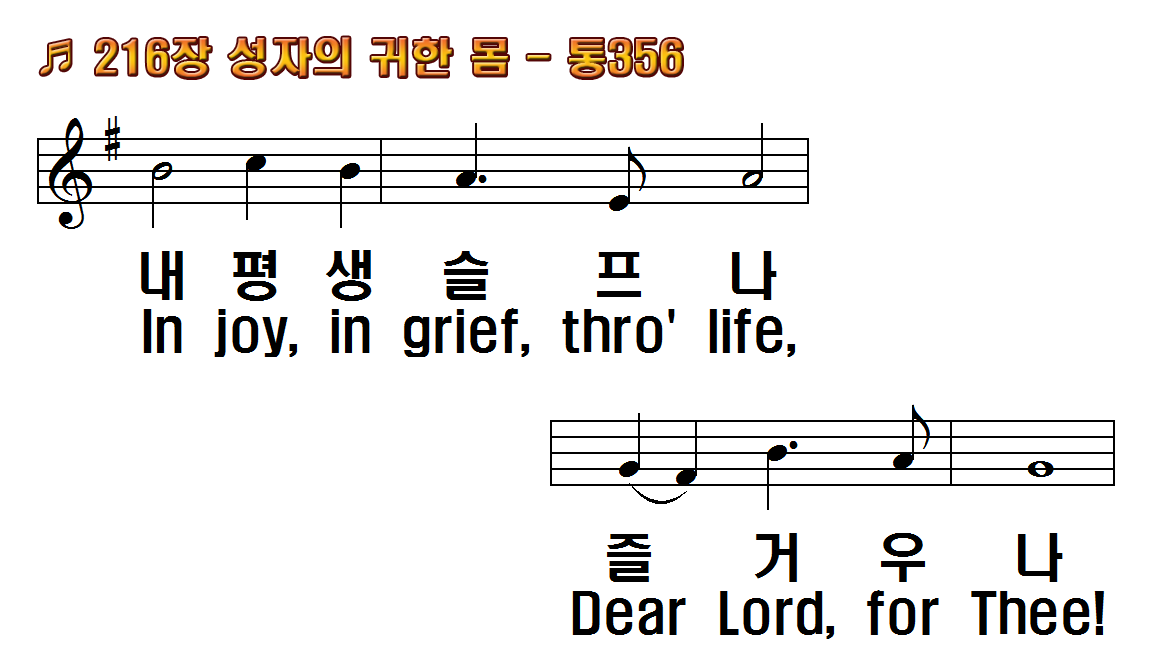 1.성자의 귀한 몸 날 위하여
2.지금도 날 위해 간구하심
3.주님의 십자가 나도 지고
4.만가지 은혜를 받았으니
1.Savior! Thy dying love
2.At the blest mercyseat,
3.Give me a faithful heart,
4.All that I am and have,
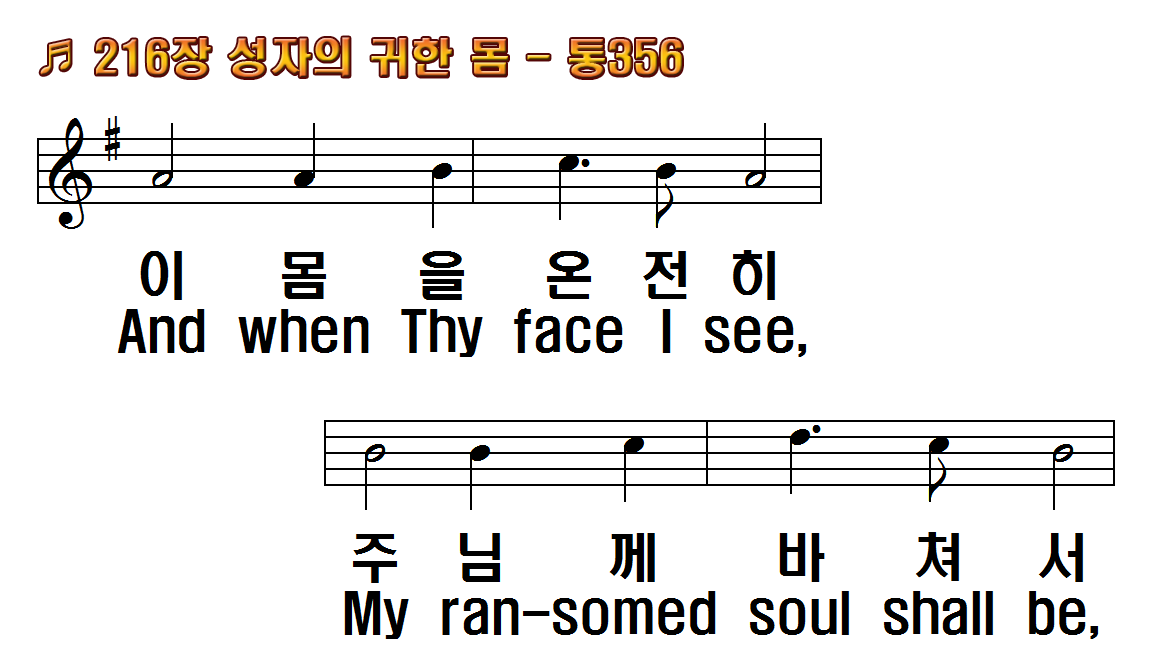 1.성자의 귀한 몸 날 위하여
2.지금도 날 위해 간구하심
3.주님의 십자가 나도 지고
4.만가지 은혜를 받았으니
1.Savior! Thy dying love
2.At the blest mercyseat,
3.Give me a faithful heart,
4.All that I am and have,
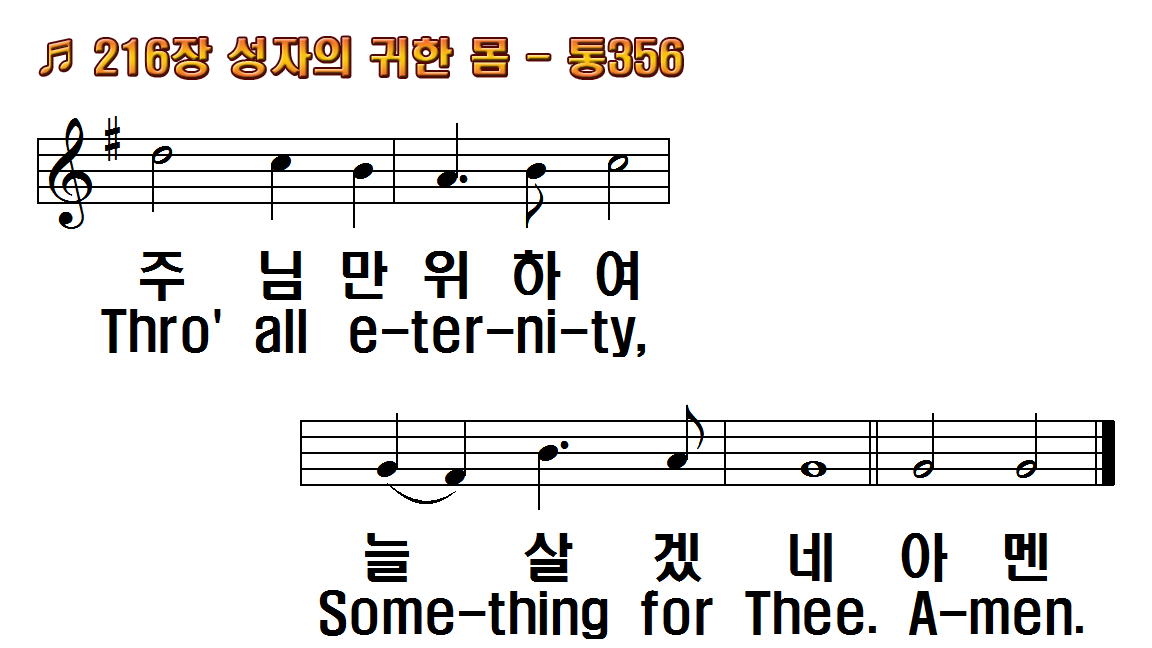 1.성자의 귀한 몸 날 위하여
2.지금도 날 위해 간구하심
3.주님의 십자가 나도 지고
4.만가지 은혜를 받았으니
1.Savior! Thy dying love
2.At the blest mercyseat,
3.Give me a faithful heart,
4.All that I am and have,